Харківський національний медичний університетКафедра медичної та біоорганічної хімії
 
Лекція 
Буферні системи, класифікація 
та механізм дії
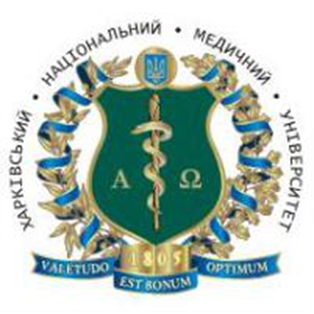 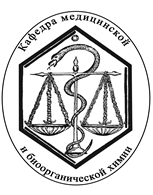 Лектор: доцент кафедри медичної та біоорганічної хімії Макаров В.О.
ПЛАН ЛЕКЦІЇ
1. Буферні системи. Типи буферних розчинів.
2. Буферна дія.
3. Буферні системи організму.
4. Буферна ємність.
Типи буферних розчинів:


	                   слабка кислота
Кислотні       
	                   сіль, утворена цієї слабкою кислотою і
                                 сильною основою

CH3COOH + CH3COONa – ацетатний буферний розчин
H2CO3 + NaHCO3 – гідрокарбонатний буферний розчин

                                слабка основа
Основні       
                                сіль, утворена цією слабкою основою
                                 і сильною кислотою

NH4OH + NH4Cl – аміачний буферний розчин

Амфолітні буферні розчини – амінокислоти та  білки
Процеси, які відбуваються в аміачному буфері, і їх вплив один на одного:
Аміачний буфер складається з розчину гідроксиду амонію і хлориду амонію. Гідроксид амонію є слабкою основою, він частково дисоціює на іони, хлорид амонію дисоціює повністю:




Для першої рівноваги записуємо константу дисоціації:




Для другої справедливий вираз:
Концентрація [ОН-] залежить від величини константи дисоціації основи (Кb) і співвідношення концентрацій недіссоційованної частини основи і катіонів амонію: 




Оскільки сіль дисоційована повністю, концентрація катіонів дорівнює концентрації солі, а концентрація недисоційованих молекул основи дорівнює вихідній концентрації основи, дисоціація якої пригнічується в присутності одноіменних катіонів. Для основних буферних розчинів (рівняння Гендерсона-Гассельбаха):

   





Аміачний буфер:  рН 8,4 – 10,3
;
;
;
Буферна дія.
Розглянемо буферну дію ацетатного буферу (СН3СООН + СН3СООNa). При додаванні до такого розчину сильної кислоти вона взаємодіє з сіллю (акцептор протонів): 

CH3COONa + HCl  CH3COOH + NaCl.

У розчині замість сильної утворюється слабка кислота, і тому рН зменшується незначно. Крім того, дисоціація CH3COOH в присутності однойменного іона (CH3COONa  CH3COO- + Na+) сильно пригнічена.
	При додаванні лугу, він нейтралізується слабкою кислотою (донор протонів):
CH3COOH + NaOH  CH3COONa + H2O.

У розчині утворюється еквівалентна кількість солі, гідроліз якої пригнічений присутністю кислоти CH3COOH, отже рН знову залишається практично незмінним.
Розглянемо  буферну  дію  аміачного буферу  (NH4OH + NH4Cl).
При додаванні до основного буферного розчину сильної кислоти вона буде нейтралізована основою:

NH4OH + HCl = NH4Cl + H2O

Якщо до аміачної буферної системі додати луг, то він буде взаємодіяти з сіллю і в результаті замість сильної основи в розчині утворюється еквівалентна кількість слабкої основи:

NH4Cl + NaOH ⇆ NH4OH + NaCl

В результаті рН в обох випадках практично не змінюється.
Буферні системи організму
	
	Межі, в яких проявляється буферна дія - буферна ємність.
          З буферних систем організму найбільшу ємність мають буферні системи крові: гідрокарбонатна, гемоглобінова і фосфатна. 	При обміні речовин у результаті метаболізму щодоби в організмі утворюється кількість кислот, еквівалентна ≈2,5 л концентрованої HCl. Проте буферні системи справляються з цим і підтримують  рН ≈7,4±0,04.
Гідрокарбонатна (бікарбонатна) буферна система (рН=6,0-8,0)
      Складається з слабкої вугільної кислоти  і  гідрокарбонат іонів:
Величина рН крові залежить від співвідношення концентрацій вільної розчиненої в крові вугільної кислоти Н2СО3 і бікарбонату натрію:
В умовах плазми крові (при 37 0С) рК1 = 6,1. За рівняння Гендерсона-Гассельбаха розраховуємо співвідношення концентрацій іонів           та вугільної кислоти в крові при рН = 7,4:
Таким чином, в плазмі крові концентрація гідрокарбонат іонів майже в 20 разів більше концентрації вільної вугільної кислоти. Надлишок                забезпечує лужний резерв крові. При надходженні
            в кров відбувається:
Надлишок СО2 виводиться з крові через легені. Таким чином,

Співвідношення                і значення рН крові не змінюється.
Фосфатна буферна система
    (рН=5,9-8,0!)
  Буфер складається з двох солей дигідрофосфата натрію NaH2PO4 і гидрофосфату натрію Na2HPO4.            проявляє властивості слабкої кислоти,                - її солі.  

Фосфатна буферна система містить такі іони:



При додаванні до буферу сильної кислоти, вона буде взаємодіяти з гідрофосфат-іоном (з сіллю Na2HPO4):


замість сильної кислоти утворюється еквівалентна кількість аніону
який можна розглядати як слабку кислоту.
	Якщо до цієї системи додати надлишок ОН–, то буфером виявиться інша сіль - дигідрофосфат натрію (вірніше, дигідрофосфат-іон).
Надлишок гідроксид-іонів зв'язується в малодисоційовану воду.
Величина рК2(Н3РО4) в умовах плазми крові (при 37 0С) дорівнює 6,8, тому рівняння Гендерсона-Гассельбаха для фосфатного буферу набуває вигляду:
Розрахуємо співвідношення  концентрацій
 у плазмі крові (при рН = 7,4):
У плазмі крові (при рН = 7,4) молярна концентрація іонов             у 4 рази більше, ніж молярна концентрація іонов             . Таке співвідношення не змінюється, оскільки надмірна кількість будь-якого з компонентів виділяється з організму з сечею.
        Фосфатна буферна система крові має меншу буферну ємність, ніж гідрокарбонатна, через невелику концентрацію фосфатів в крові.
Білкові і амінокислотні буферні системи
       Молекули білків містять залишки амінокислот NH2–R–COOH, які ведуть себе як амфоліти. Групи: СООН – кислота(донор Н+), а NH2 – основа (акцептор Н+), отже, білки протидіють як підкисленню, так і дії основ. Приклад: найпростіша амінокислота.
В розчині: 
         NH2–CH2–COOH ⇆  NH3+–CH2–COO– – біполярный іон (цвіттеріон).
При додаванні кислоти:

NH3+–CH2–COO– + Н+  NH3+–CH2–COOН
		               катіон 
При додаванні основи:

NH3+–CH2–COO– + ОН–  NH2–CH2–COO– + Н2О
                                 аніон

У водних розчинах всі форми (катіон, аніон і біполярний іон) знаходяться в рівновазі, тобто
  катіон + біполярний іон - кислотний буфер;
аніон + біполярний іон - основний буфер.
Для білків аналогічно.
Постійна  [H+]  − необхідна умова життя організму!                
 рН артер.крові=7,4;  рН венозної крові=7,35. 
Фиізіологічні коливання рН 0,05-0,07.
Стабільність рН крові підтримується гемоглобіновою, фосфатною, гідрокарбонатною буферними системами і білками плазми.
   Гемоглобінова буферна система є основною буферною системою еритроцитів і має велику буферну ємність (75% всієї буф. ємності крові). Гемоглобіновий буфер складається з двох форм гемоглобіну - відновленого (НHb) і окисленого оксигемоглобіну (HHbO2). 
   Гемоглобін  (рК=8,2) і оксигемоглобін (рК=6,6) взаємопов'язані та існують як єдина система. Умовно гемоглобіновий буфер поділяють на дві буферні системи:
а) буферна система, утворена гемоглобіном: НHb - слабка кислота (слабше вугільної); KtHb - сіль гемоглобінової кислоти



б) буферна система, утворена оксигемоглобіном: HHbO2 – сильна кислота; KtHbO2 – сіль оксигемоглобінової кислоти
Рівняння Гендерсона-Гассельбаха для цих двох систем:
Гемоглобін – більш слабка кислота (рКНHb = 8,2; KHHb = 6,3  10-9) у порівнянні з оксигемоглобіном (рКНHbО2 = 6,6; KHHbО2 = 1,12  10-7).           Тому іони Hb- є аніонами більш слабкої кислоти, здатні більш активніше зв'язувати іони Н+, ніж іони оксигемоглобіну.
буферна ємність
     
         Кількісною мірою стійкості буферних систем є буферна ємність.
       Буферною ємністю (В) називається кількість речовини сильної кислоти або сильної основи, яку потрібно додати до одного літру буферного розчину, щоб змінити його рН на одиницю. Вона виражається в моль/л або частіше в ммоль/л і визначається за формулою:   

       

де В – буферна ємність; 
      С – концентрація сильної кислоти або основи, моль/л; 
      V – об'єм доданої сильної кислоти або сильної основи, л;
      Vб – об’єм буферного розчину, л; 
      рН – зміна рН буферного розчину, викликана додаванням сильної кислоти або лугу.